R４年予算額　
14,000千円
参考資料４
環境配慮消費行動促進に向けた脱炭素ポイント付与制度調査検討事業（新規）
府民の脱炭素への意識改革・行動喚起を図るため、脱炭素に寄与する消費行動（脱炭素商品の選択、商品購入時における使い捨てプラスチック辞退などの行動）に対して、事業者が付与するポイントに上乗せして、大阪版脱炭素ポイントを付与する制度を創設する。
府は、環境配慮消費行動が社会に浸透・定着するまでのポイント原資を補助すると同時に、広報活動を行う。脱炭素商品への社会的関心の高まりが確認できれば、付加ポイント原資の負担はポイント事業者に移行し、効果的・持続的に運営されるポイント制度の定着を出口戦略とする。
現在、国内において運営されている主要なポイント制度は多額の費用をかけて独自システムを構築しているが、本制度では事業者が有するポイントシステムを活用することにより、システムの構築・改修費用を不要とし、経済的かつ持続的な仕組みとする。
大阪版脱炭素ポイントのスキーム（イメージ）
ポイント付与の試行による効果検証（R4年度）
小売事業者等が現在運用しているポイントシステムを活用して、生産・流通過程でのCO2排出が少ない商品を購入した場合にポイントを付与し、脱炭素に寄与する商品選択の促進効果やCO2削減効果等に関する評価・検証を行います。
　 ※効果検証を行う事業者：
　　　　　　　　　　５事業者程度、実施期間：３か月程度
上乗せして付与する大阪版脱炭素ポイントは、ポイントの利便性を考慮して、ポイント事業者の自社ポイントとして使用できる仕組みとする
○独自のシステム構築が不要であり経済的
○大阪版脱炭素ポイントは、各社のポイント
　 の上乗せとして付与。
○各社のポイントとして使用可能
ポイント
付与率
大阪版脱炭素ポイントの上乗せ
ポイント制度推進プラットフォームの創設・運営
大阪版脱炭素ポイント制度の趣旨に賛同する事業者が集うプラットフォームを設置し、事業者間の横の連携や府民への共通した働きかけなども意識した、効果的かつ持続的に運営していく仕組みを協議する。
P
大阪版脱炭素ポイントの
上乗せにより、脱炭素商品の認知度と購買意欲向上、選択の促進を図る
P
P
P
買上
ポイント
買上
ポイント
大阪府
買上
ポイント
買上
ポイント
買上
ポイント
鉄道会社
スーパー
生協
A社
（スーパー）
海外産食材
A社
（スーパー）
地元産食材
B社
（スーパー）
地元産食材
C社
（アパレル）
有機素材の服
D社
（コンビニ）
　使い捨てプラ
辞退
プラットフォーム
構成メンバー
脱炭素に寄与する
環境配慮消費行動が
社会的に浸透・定着
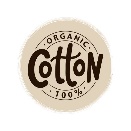 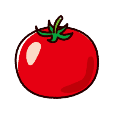 アパレル
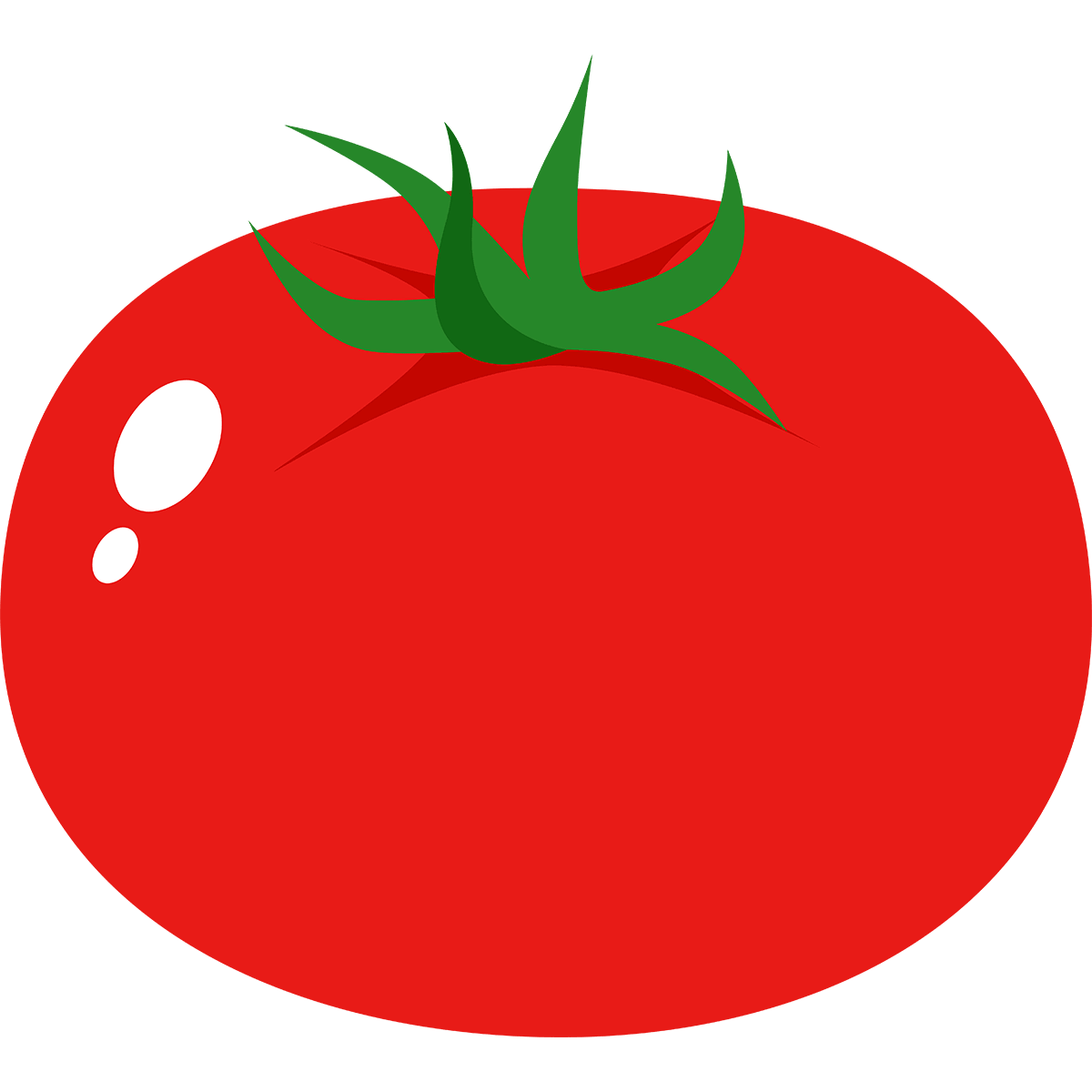 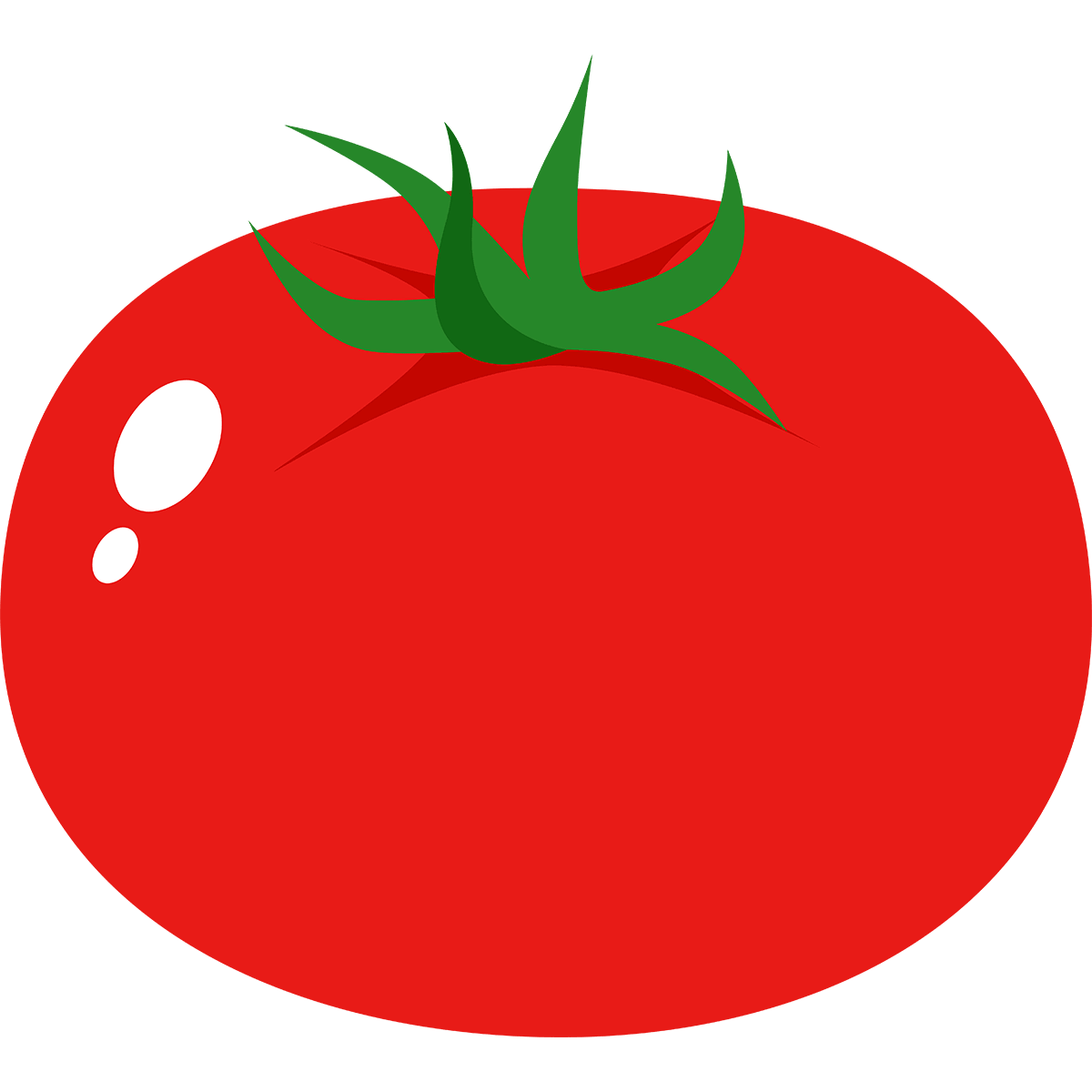 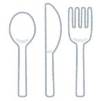 家電
ポイント付与事業者が決定しました！
脱炭素ポイントを付与し、その効果検証に協力いただく事業者について公募・審査した結果、以下の６事
業者に決定しました。今後、ポイント付与事業者と実施する店舗など詳細を調整した上で、３カ月程度、脱
炭素ポイントの付与を実施する予定です。
■ポイント付与事業者について（五十音順）
脱炭素ポイントを付与する商品・サービス（予定）
事業者名
株式会社アーバンリサーチ
再生羽毛を使用したダウン製品・廃棄衣料をアップサイクルした製品、衣類のリユース品
エイチ・ツー・オー　リテイリング株式会社
関西近郊で生産された農産物
大阪いずみ市民生活協同組合
大阪府産の農産物、大阪産（もん）認定商品
株式会社サンプラザ
大阪エコ農産物や有機JAS農産物をはじめとした関西近郊の農産物
上新電機株式会社
節電多機能エアコン（指定機種となります）
アプリを活用した鉄道利用等によるスタンプラリー
西日本旅客鉄道株式会社